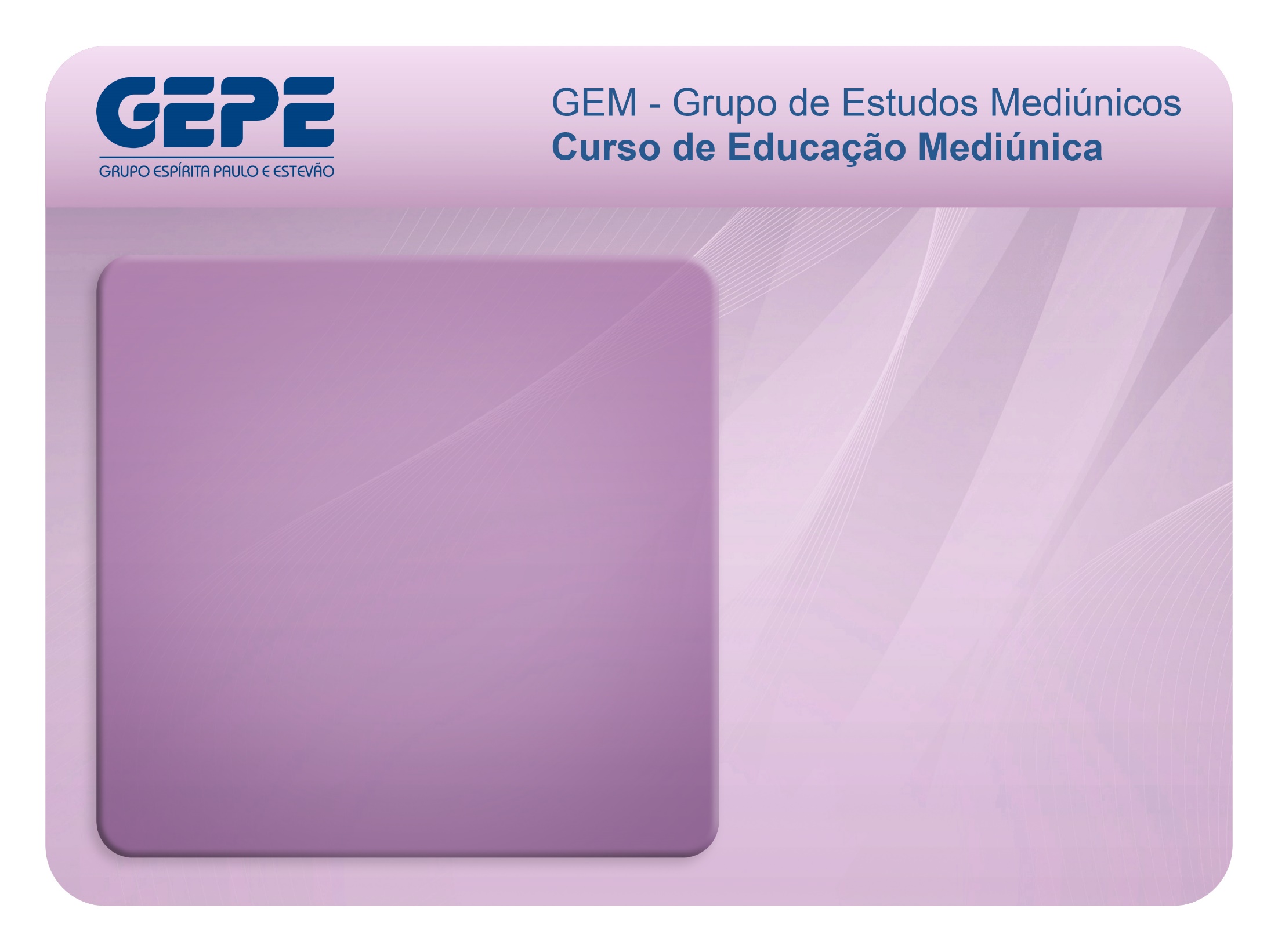 UNIDADE 3
A MEDIUNIDADE E O MÉDIUM
AULA 14
De graça recebestes, de graça dai
1
[Speaker Notes: TERCEIRA UNIDADE: A MEDIUNIDADE E O MÉDIUM
Capítulo 15 – “De graça recebestes, de graça dai”]
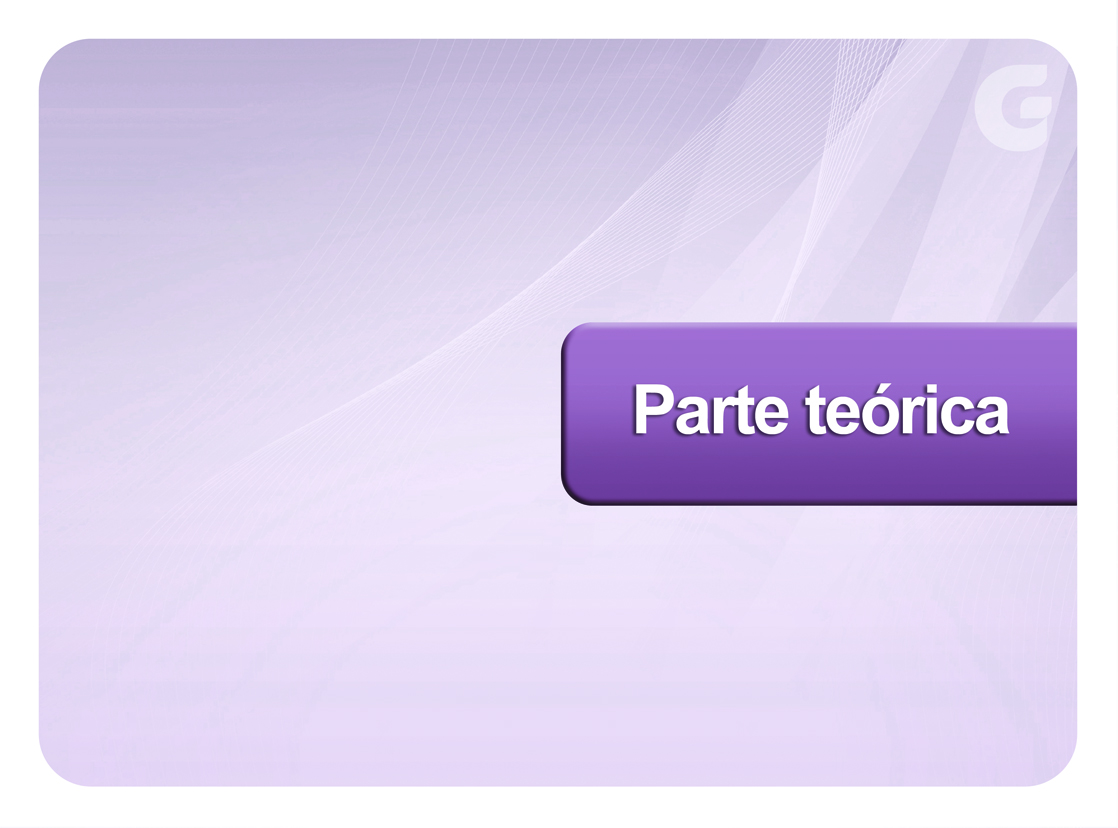 2
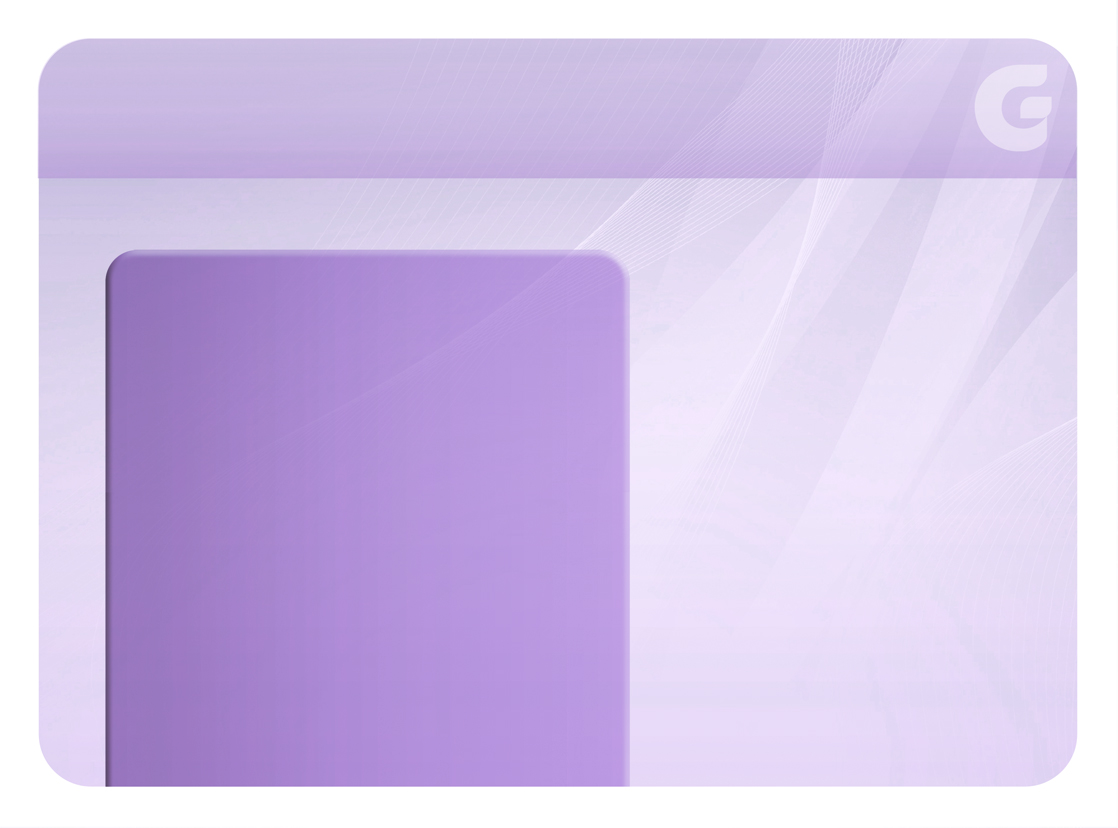 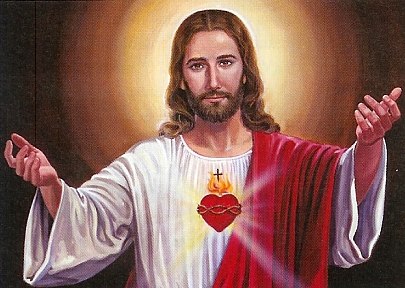 De graça recebestes, de graça dai Jesus (Mateus 10)
3
O mestre não somente recomendou o exercício gratuito da mediunidade,
ele o exemplificou 
Therezinha Oliveira
4
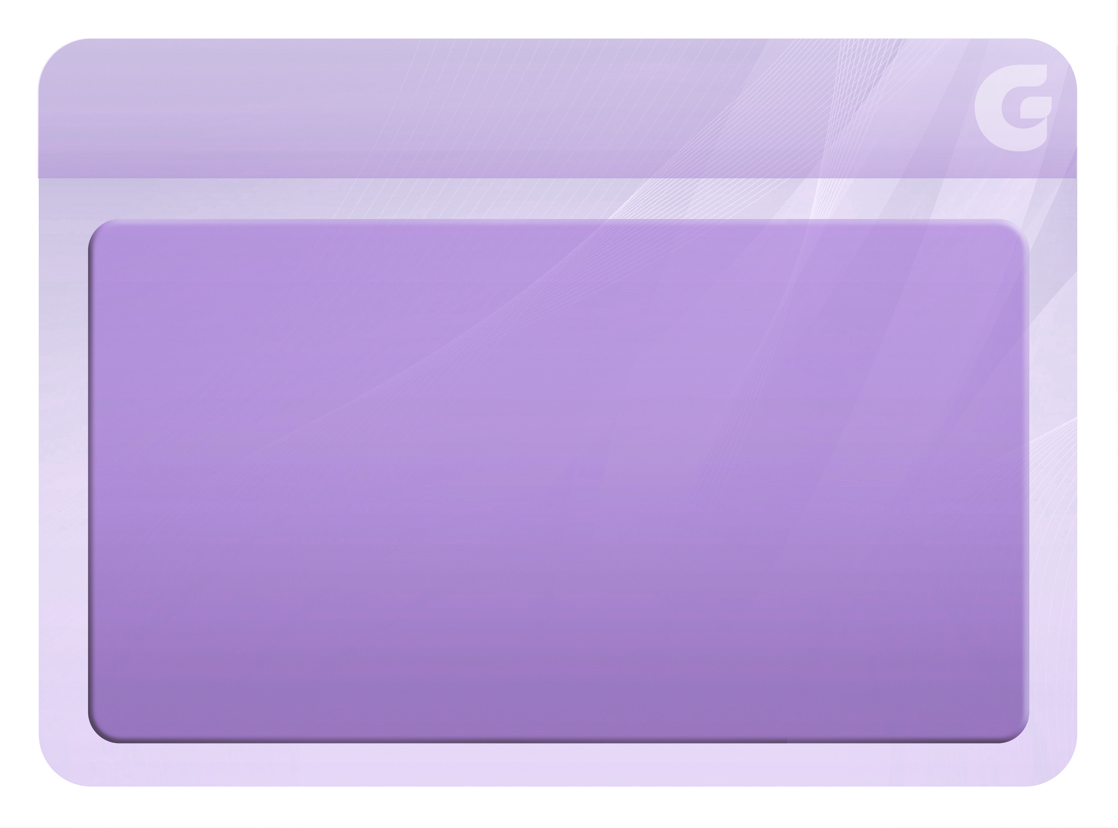 Por que o exercício mediúnico não pode ser cobrado?
5
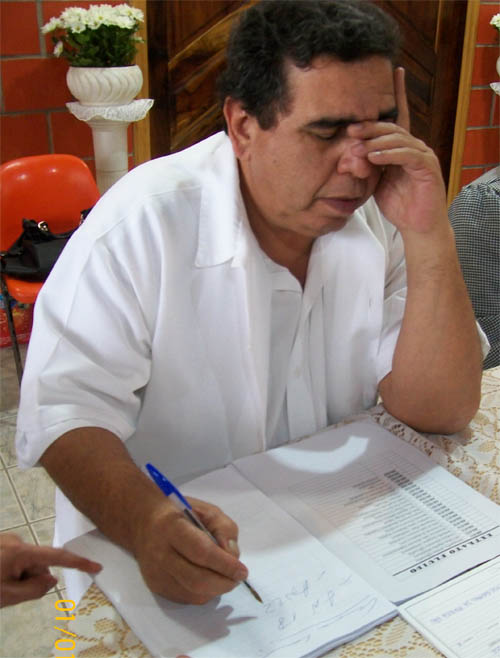 O trabalho com a mediunidade
é diferente...
6
Enseja um trabalho que é espiritual e só se realiza com
o concurso dos Espíritos desencarnados
Therezinha Oliveira
7
Tem a finalidade (...) de promover o esclarecimento, a ajuda mútua e a fraternidade entre encarnados e desencarnados
Therezinha Oliveira
8
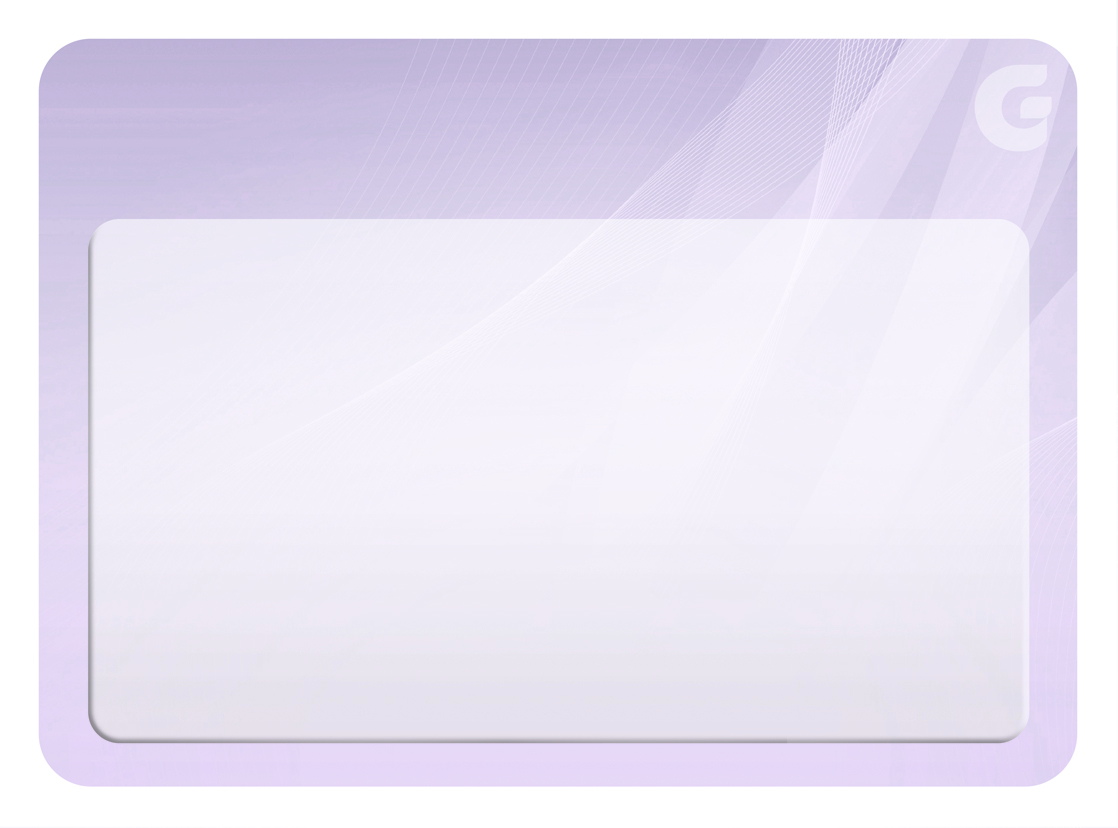 E se a mediunidade fosse comercializada?
9
Os pobres poderão ter dificultado ou impedido o acesso ao esclarecimento, conforto e ajuda espiritual Therezinha Oliveira
10
[Speaker Notes: “Deus quer que a luz chegue a todos, não quer que o mais pobre dela fique privado e possa dizer: não tenho fé, porque não a pude pagar; não tive o consolo de receber encorajamentos e os testemunhos de afeição dos que pranteio, porque sou pobre.” Allan Kardec, O Evangelho Segundo o Espiritismo, cap. 26.]
O médium estará recebendo
a paga pelo trabalho dos Espíritos, o que é imoral 
Therezinha Oliveira
11
Teremos de assegurar resultados, mas não poderemos fazer
Therezinha Oliveira
12
[Speaker Notes: Porque a mediunidade é uma faculdade fugidia, instável, com a qual ninguém pode contar com certeza, já que não funciona sem o concurso dos Espíritos. “Explorar a mediunidade é, portanto, dispor de uma coisa de que realmente não se é dono. Afirmar o contrário é enganar a quem paga.” Allan Kardec, O Evangelho Segundo o Espiritismo, cap. 26.]
Atrairá para junto do médium Espíritos inferiores 
Therezinha Oliveira
13
[Speaker Notes: Como os bons Espíritos não se prestam a esse comércio e se afastam, os que ficam junto do médium mercenário ou ambicioso são Espíritos levianos, pseudo-sábios ou até malévolos, mas, no mínimo, ignorantes.]
Lançaremos descrédito sobre a mediunidade Therezinha Oliveira
14
[Speaker Notes: “A mediunidade séria nunca pode constituir uma profissão, isso a desacredita moralmente e a assimilaria aos ledores da ‘buena dicha’. Esse tráfico, degenerado em abuso, explorado pelo charlatanismo, a ignorância e a crueldade dos supersticiosos, foi que levou Moisés a proibi-la. O Espiritismo, compreendendo a feição honesta do fenômeno, elevou a mediunidade ao grau de missão. Allan Kardec, O Evangelho Segundo o Espiritismo, cap. 26.]
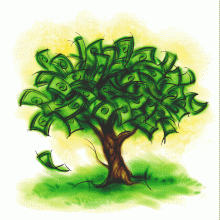 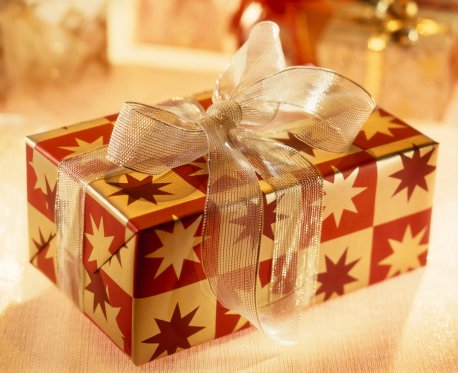 O pagamento não é somente o dinheiro, mas também o prestígio, vantagens, presentes etc
15
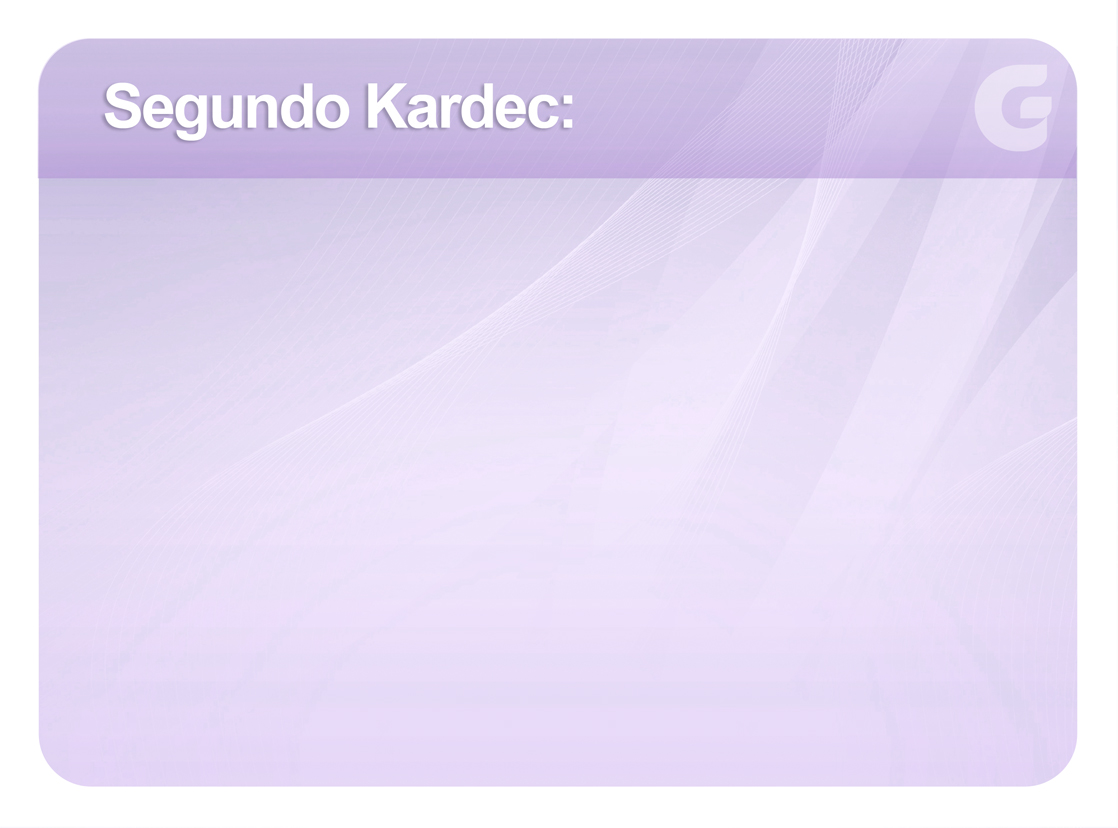 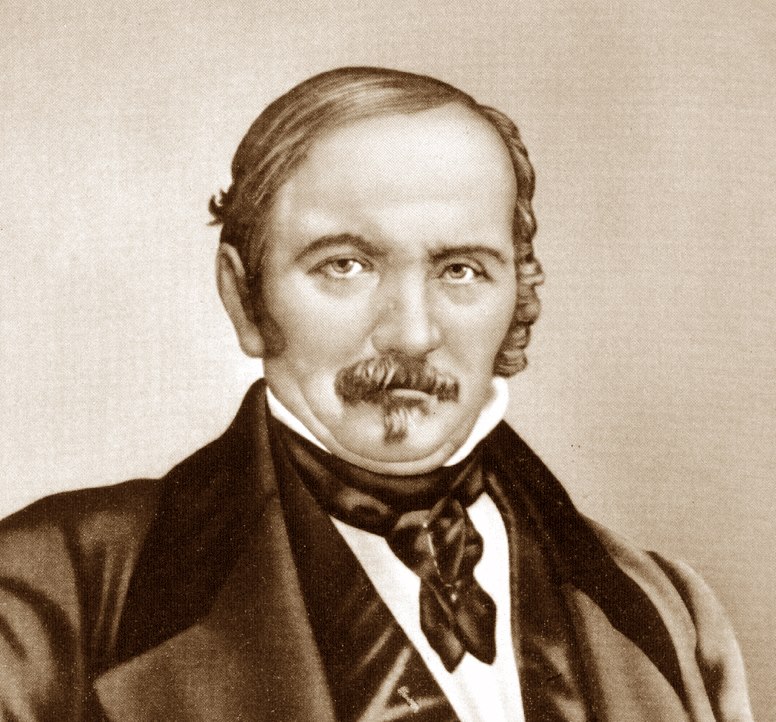 Quem não tiver com que
viver, procure recurso
fora da mediunidade 
O Evangelho Segundo o Espiritismo, cap. 26
16
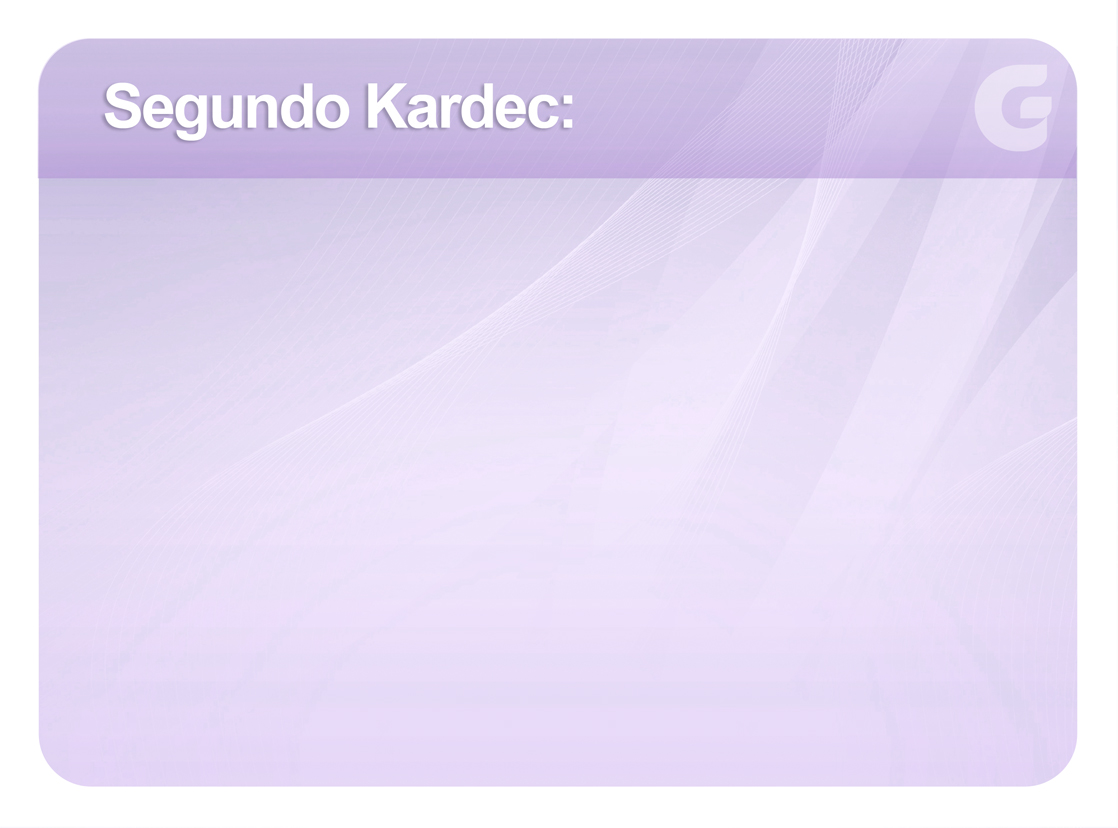 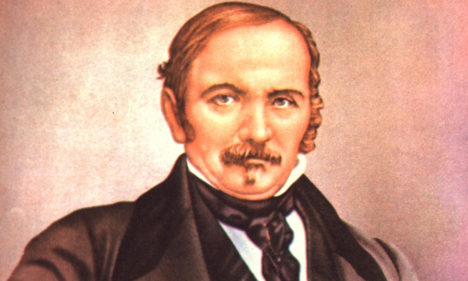 A mediunidade é coisa santa, que deve ser praticada santamente, religiosamente
O Evangelho Segundo o Espiritismo, cap. 26
17
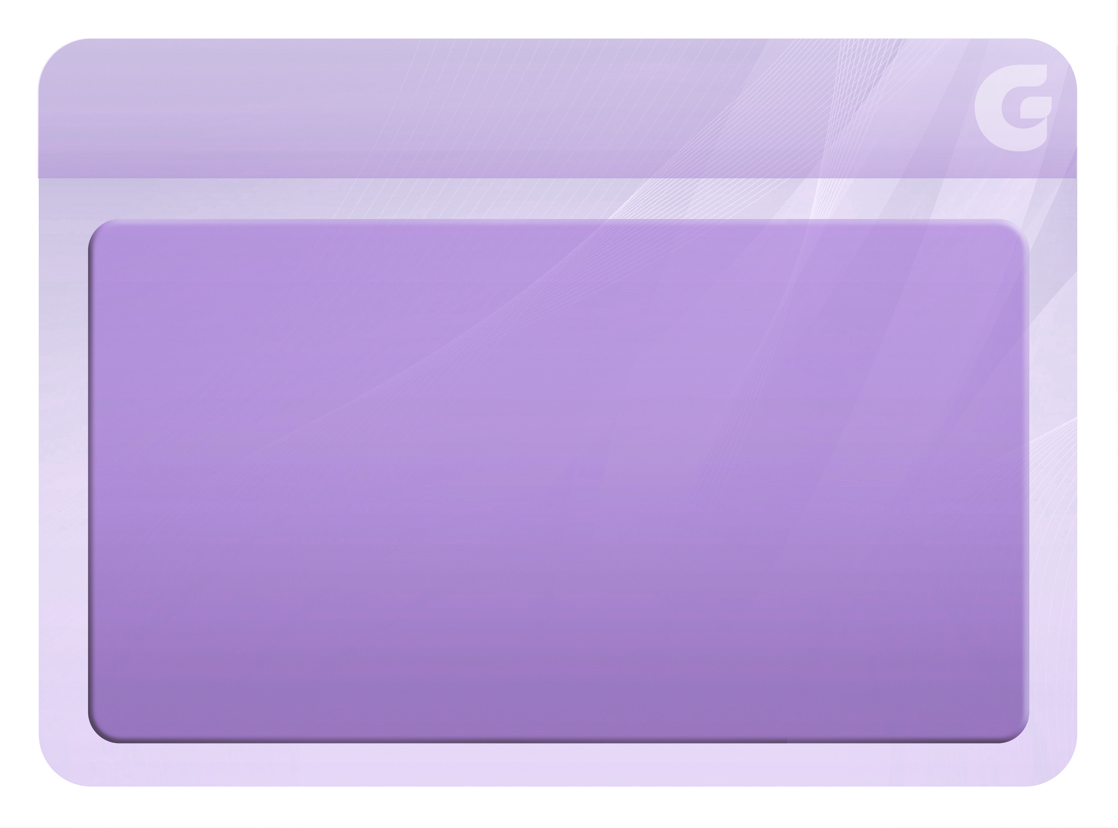 A remuneração espiritual
18
Todo bem que fazemos sempre tem uma recompensa espiritual
19
A lei de causa e efeito sempre nos dá conforme a obra
20
Pagaremos dívidas
espirituais  anteriores
21
Adquirimos méritos
para novas realizações
22
Acelera o nosso progresso espiritual pelo aprendizado adquirido e pela prática no bem e amor ao próximo
23
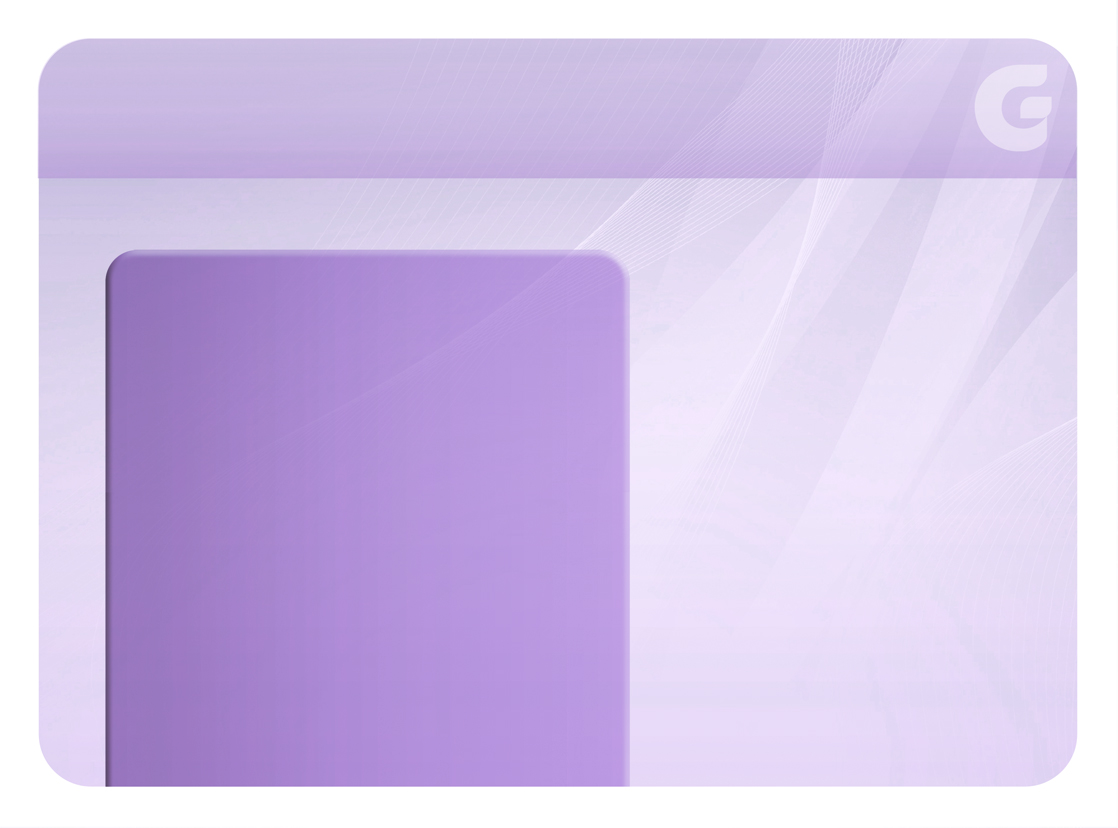 Convívio e proteção dos bons Espíritos com os quais trabalhamos em virtude da mediunidade
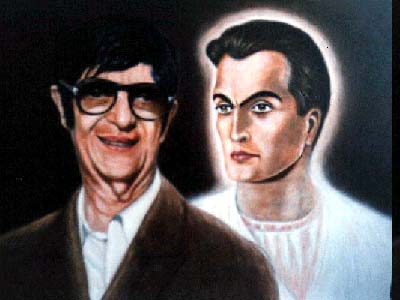 24
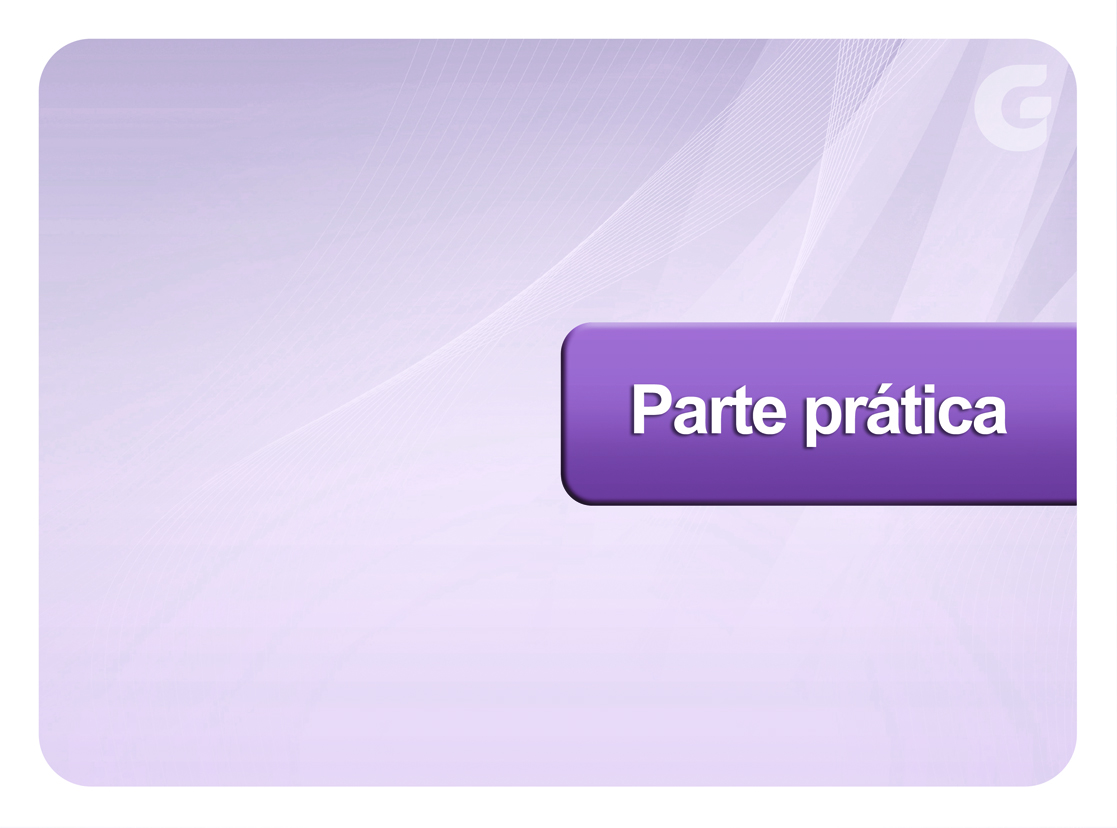 25
[Speaker Notes: Capítulo 3 – Fases do treinamento mediúnico. Pág. 90 a 96
2. 2ª fase – Aproximação, pág. 90.
Semana 3 de 3]
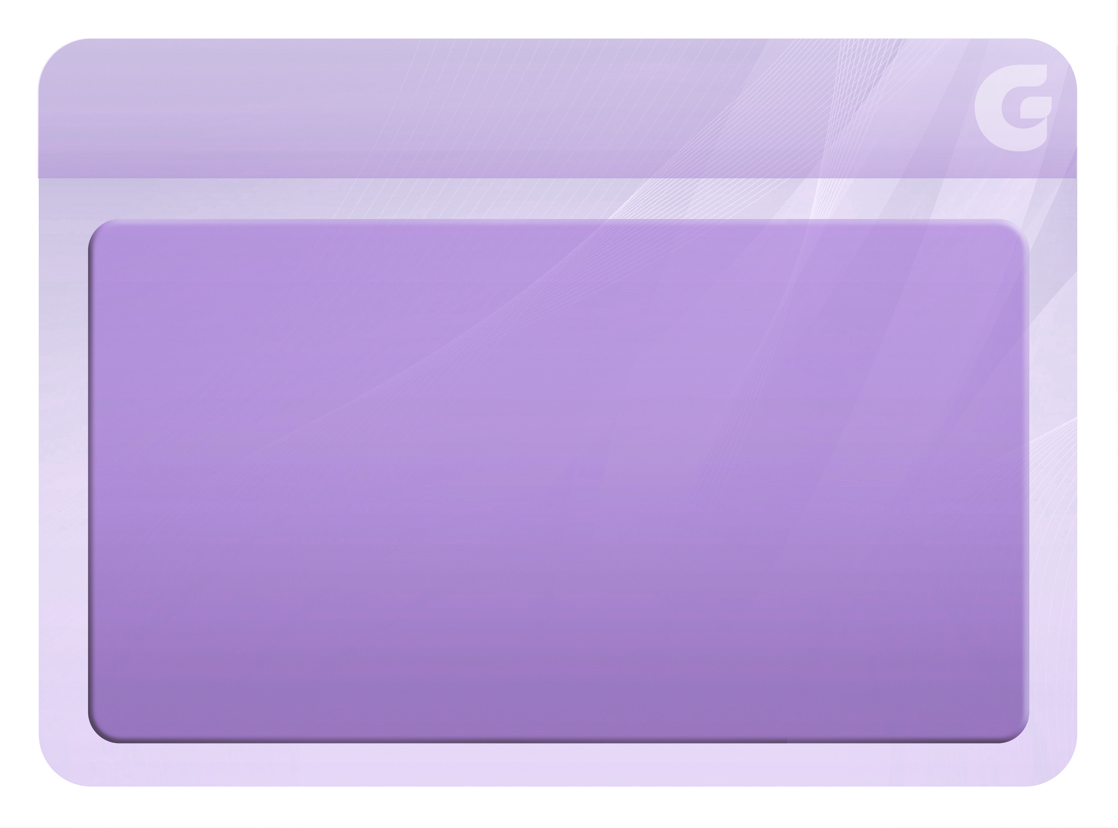 2ª FASE
APROXIMAÇÃO
26
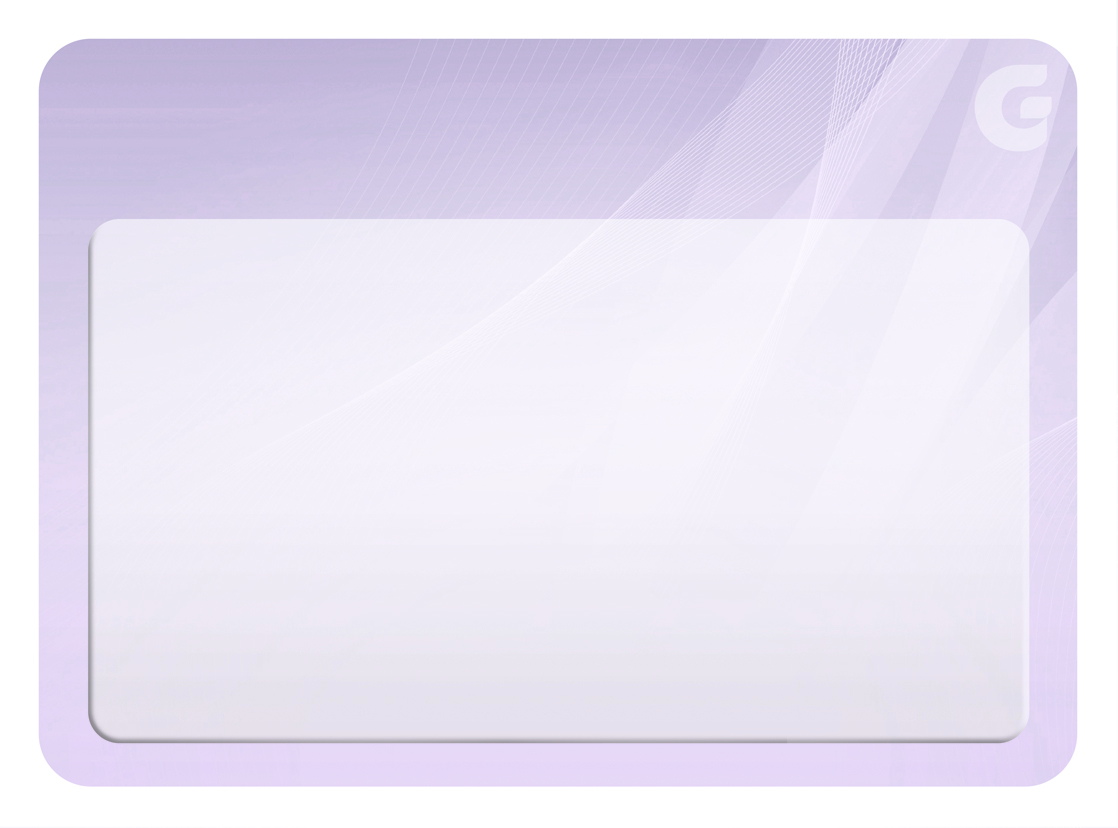 Objetivo
27
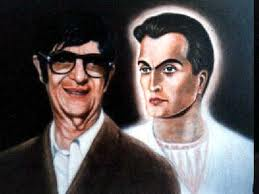 Aguçar a sensibilidade para o médium reconhecer a presença do guia mediúnico, distinguindo-o de outras entidades                        Therezinha Oliveira
28
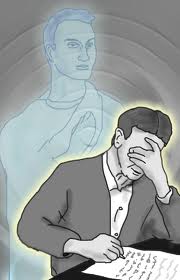 O instrutor espiritual
se aproximará para 
se fazer pessoalmente percebido Therezinha Oliveira
29
Não há ação direta
do instrutor espiritual
sobre o médium
30
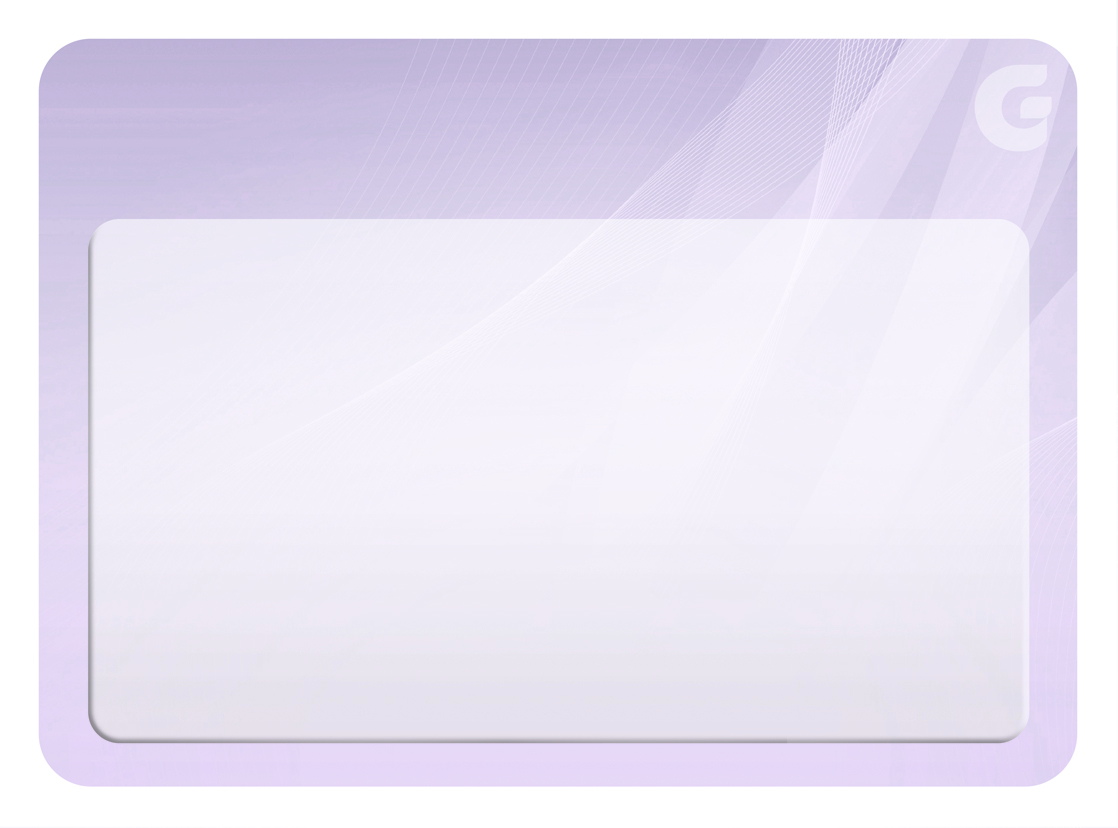 Como ocorre
31
O instrutor espiritual se
aproxima ou se afasta,
 fica à frente, às costas, 
de um lado e de outro,
do médium
32
O médium poderá notar essa movimentação por meio dos fluidos ou luz que ele irradia
Therezinha Oliveira
33
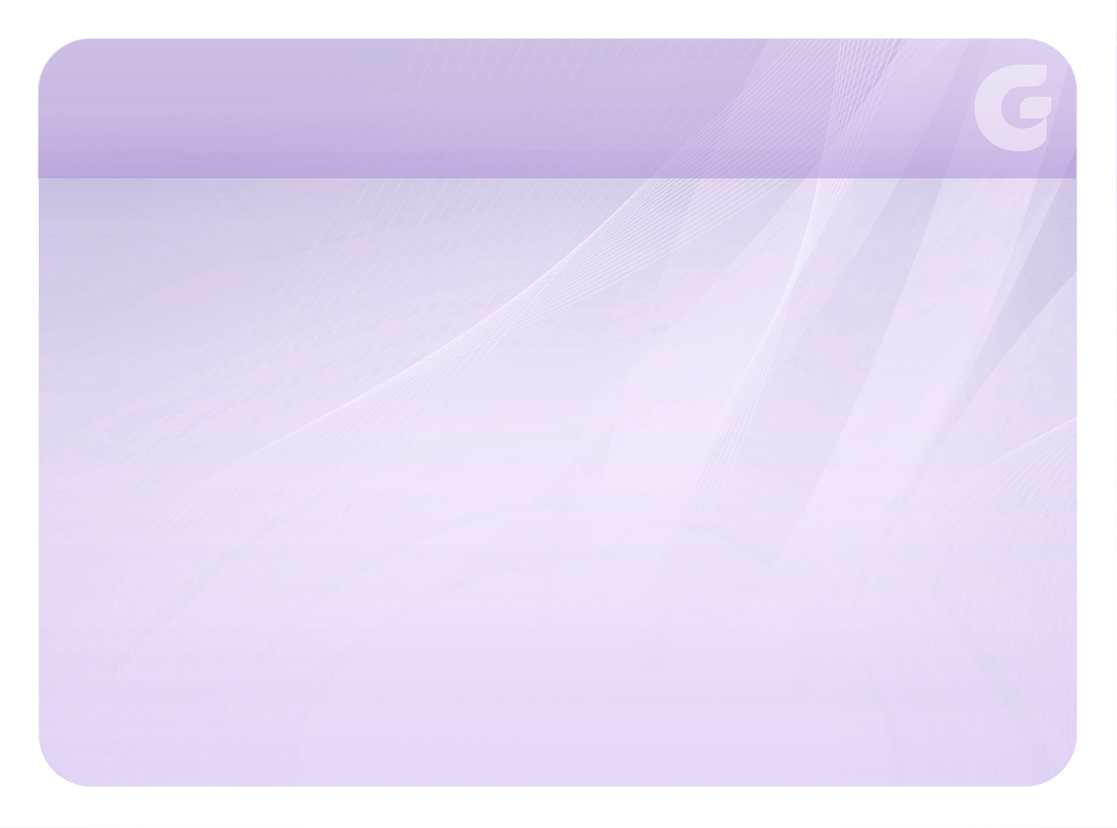 Lembrete
O plano espiritual
regula e disciplina
as aproximações
34
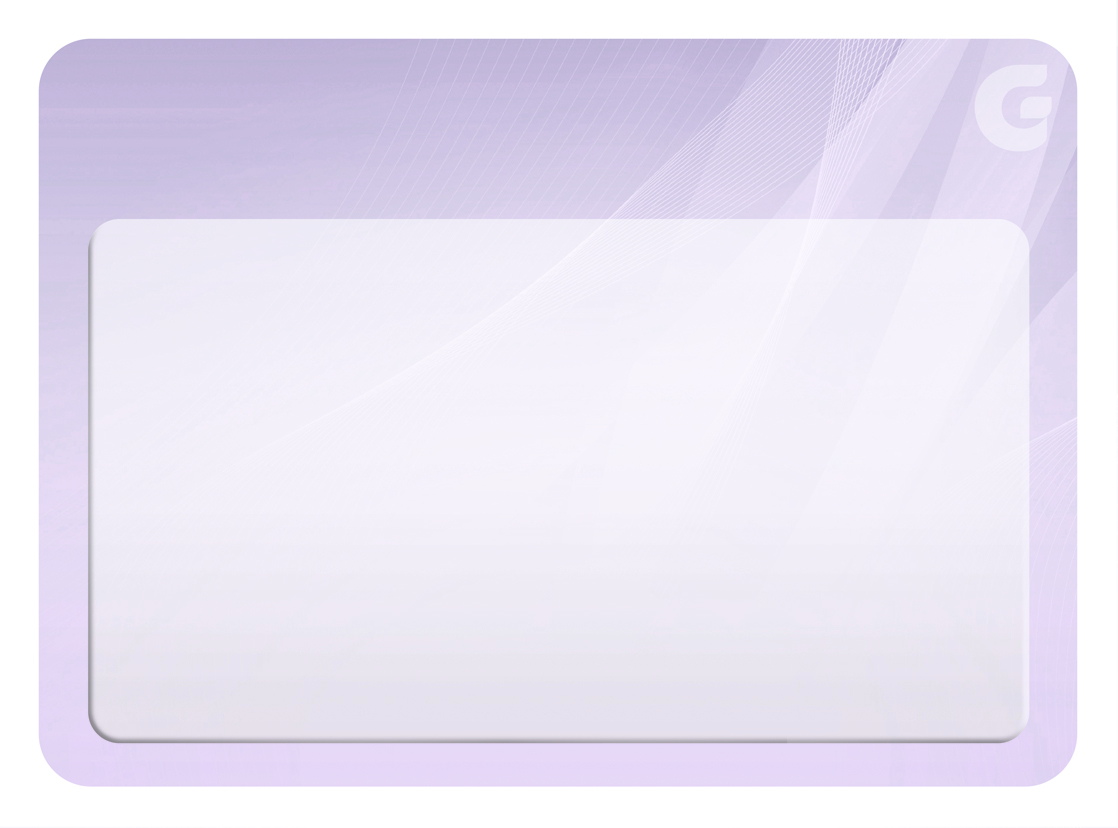 O que posso sentir?
35
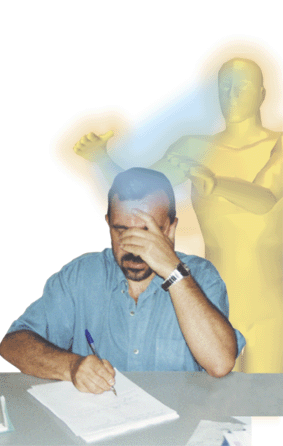 Forte presença de alguém ao seu redor
36
Perfume
Luzes
Clarões
Sombra
Calor
Forte presença
Imantação do corpo sendo atraído para um lado
37
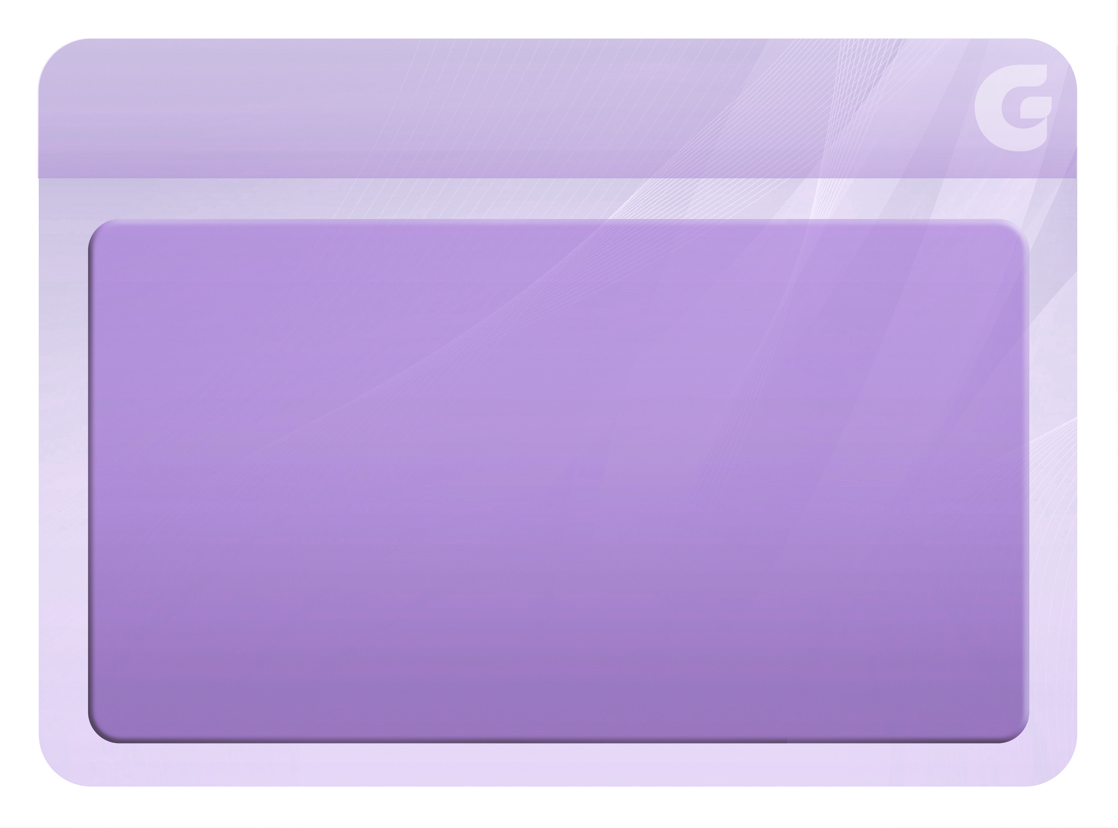 PREPARANDO-SE PARA O EXERCÍCIO
38
[Speaker Notes: Capítulo 3 – Fases do Treinamento Mediúnico / Roteiro contido no item 2.4 Modelo para conduzir a fase. Páginas 92 a 94. / Ver material de apoio.

2.	2ª Fase: APROXIMAÇÃO
2.4	Modelo para conduzir a fase
Páginas 92 a 94.
Preparação do físico
Iniciando o preparo para o treinamento mediúnico, vamos deixar de lado os pertences, como bolsas, livros, pacotes, e nos colocar em posição confortável, corpo ereto, pés apoiados no chão, cabeça erguida sem forçar.
Relaxamento
Vamos dirigir nossa atenção ponto a ponto do corpo, a começar pelos pés, contraindo e descontraindo,  voltando a atenção para as pernas, o tronco, os ombros, os braços, as mãos, o pescoço, a cabeça, a face,  contraindo os músculos e descontraindo a seguir até encontrar um ponto em que estejam à vontade.
Respiração
Para melhorar a disposição física, respiremos profundamente algumas vezes, com bastante calma, inspirando pelo nariz e expirando pela boca, até eliminarmos todo o ar dos pulmões.
Se ainda tivermos alguma parte do corpo em tensão, aproveitemos a respiração para testar e comandar o relaxamento conscientemente.
Depois, que a respiração volte ao ritmo normal.
Autoanálise
Façamos uma autoanálise, tomando ciência das nossas condições momentâneas para nos servir de comparação com as sensações dos exercícios. Isso ajuda a nos conhecer e identificar quais atitudes diárias precisamos reforçar:
Corpo físico – Alguma dor? Algum desconforto? Algum mal-estar?
Campo emocional – Preocupados com alguma coisa? Calmos? Agitados? Nervosos? Tristes? Com medo? Seguros?
Campo espiritual – Temos fé? Confiança? Cedemos com facilidade a pensamentos negativos?
Objetivos da reunião
Focalizemos os objetivos comuns que nos trouxeram a esta Casa, que são o de aprender, educar-nos, para podermos servir aos que mais necessitam.
Integração psíquica com o grupo
Voltemos o pensamento para os companheiros presentes. Como nós, compartilham dos anseios de equilíbrio e precisam de nosso estímulo. Vamos nos ligando a eles e desejando-lhes paz e êxito nos seus intentos.
Sintonia com a equipe espiritual
Como nada realizamos sozinhos, sintonizemos com os Espíritos bondosos que nos assistem, por meio da equipe espiritual da sala, guias mediúnicos e guias de encarnação. Que possamos estreitar a ligação com eles para facilitar a recepção de suas inspirações e desempenhar a tarefa com maior facilidade.
Prece
Senhor, agradecemos por este momento e, em especial, por confiar em nós.
Sabemos que o Seu amor nos conduz e que os bons Espíritos presidem a nossa reunião. Abençoa o nosso esforço de nos educarmos para melhor servir na Seara.

Realizar, neste encontro, 3 exercícios de percepção de fluidos e 3 de aproximação: PA PA PA
Exercício 
Pedimos ao companheiro espiritual designado para hoje que inicie a projeção de fluidos para despertar-nos a sensibilidade.
(Não falar!) - Pausa para que todos tenham a oportunidade de perceber.
Aos participantes da sala, pedimos que prestem atenção em como percebem os jatos intensos de fluidos aguçarem os seus pontos de maior sensibilidade.
 (Não falar!) - Pausa.
Solicitamos ao amigo espiritual que cesse as projeções.
(Não falar!) – Pausa.
Aos companheiros encarnados: analisem o ambiente sem a projeção fluídica, mantendo-se atentos para a próxima fase.
(Não falar!) - Pausa.
Vamos emitir um forte chamamento mental para que os nossos guias se aproximem de nós para conhecermos a sua irradiação.
(Não falar!) - Pausa.
Já próximos, os protetores espirituais se movimentam, de um lado para o outro, à frente, às costas, testando a nossa percepção. Vamos acompanhar com atenção e tranquilidade para arquivarmos na lembrança como poderíamos reconhecê-los em outra ocasião.
(Não falar!) - Pausa.
Pedimos aos bondosos protetores que se afastem dos seus tutelados.
(Não falar!) - Pausa.
Aos companheiros encarnados, alertamos que continuem acompanhando o distanciamento dos guias e reparem como se sentem.
(Não falar!) - Pausa.
Já afastados, pedimos que os guias arremessem fluidos sobre os seus tutelados, para que percebam a projeção intencional e individual.
(Não falar!) - Pausa.
E agora, pedimos ao amigo encarregado da projeção de fluidos que lance sobre a sala novos jatos fluídicos generalizados. Isso para distinguir com clareza a projeção realizada pelo guia e a generalizada.
(Não falar!) - Pausa.
Repassamos mentalmente as sensações que impressionaram os seus sentidos, tanto na primeira, como na segunda fase.
Desconcentração
Para a desconcentração, testemos o controle do corpo com breves movimentos, vamos fazer uma respiração mais profunda, perceber os batimentos cardíacos, e abrir os olhos, sorrindo para os demais presentes.
(Não falar!) – Pausa até que todos estejam bem desconcentrados.
Por favor, levante a mão quem teve sintomas da percepção de fluídos e da aproximação.
(Não falar!) Após repetir esse exercício por duas ou três vezes, o dirigente deve encerrar com uma prece, solicitando aos protetores espirituais um passe de refazimento de energias.
 
2.5	Avaliação final
Páginas 94 e 95.
Ao final da reunião, o dirigente pode abrir os comentários finais por meio de perguntas ao grupo:
Pode perceber a aproximação do guia mediúnico?
Como percebeu: por meio de uma irradiação? Uma luz? Um perfume?
Com a sua aproximação, sentiu alguma emoção, como alegria, bem-estar?
Quando se afastou, houve modificação do que sentiu?
Todos os exercícios foram iguais?
 
Observação: 
Repetir na 2ª e 3ª vez somente o Exercício e a Desconcentração.
“Durante a condução dos exercícios, os colaboradores da sala também não devem circular pelo ambiente, para que os participantes não se confundam com os movimentos e as emanações dos encarnados”. (pág.91)
“Os comentários devem ser reservados para o momento final do encontro, com breves descansos entre um exercício e outro, durante os quais erguerão o braço os participantes que tiveram algum sintoma, para indicar o fato ao dirigente”. (pág.91)]
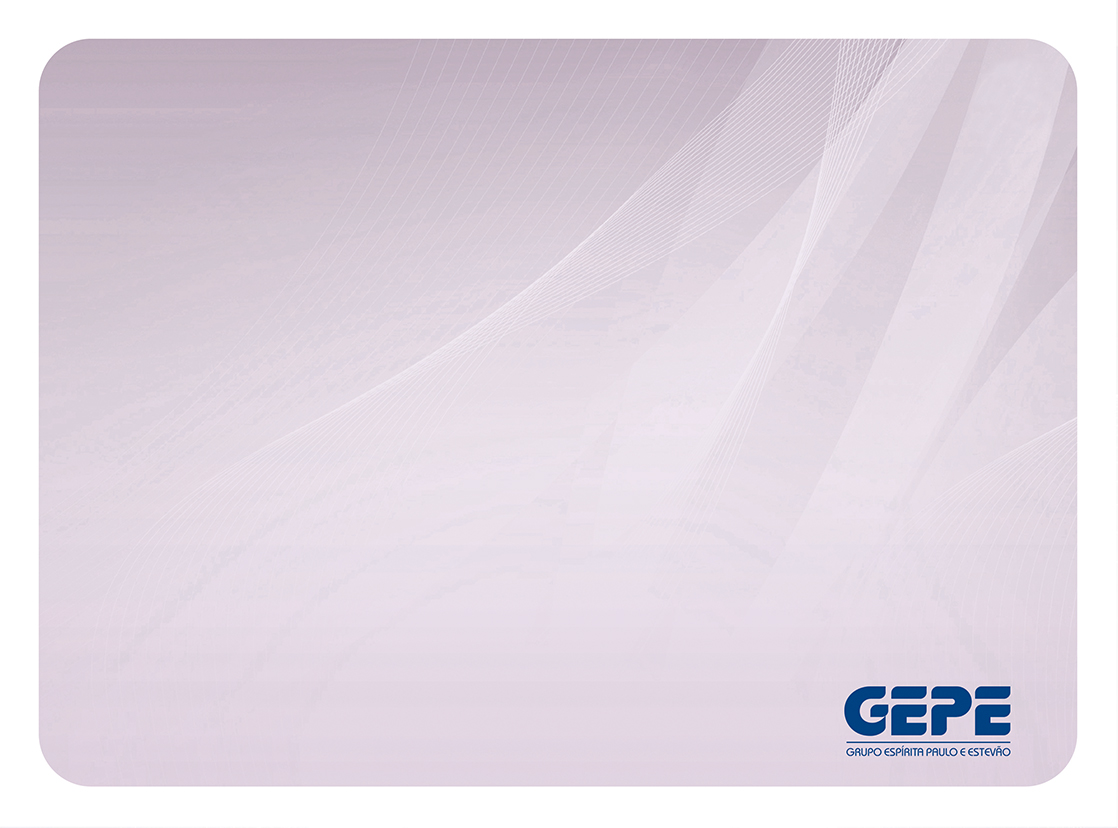 BIBLIOGRAFIA
Kardec, Allan: O Livro dos Médiuns, 2ª parte, cap. 14, item 167.
Kardec, Allan: Obras Póstuma, 1ª parte, A Segunda Vista.
Luiz, André: Mecanismos da Mediunidade, cap. 26.
Oliveira, Therezinha: Mediunidade. 15.ed.Campinas, SP: Allan Kardec, 2013.
Nilson, Teddy e Oliveira, Therezinha: Orientação Mediúnica. Campinas, SP: Centro Espírita “Allan Kardec” - Dep. Editorial, 2001.
Miranda, Hermínio C.: Diversidade dos Carismas, vol. I, cap. 8.
Fortaleza, janeiro de 2014
39